9 July 2020
Second derivative
LO: To find the second derivative of a function.
Second order derivatives
f ′(x)
or
f ′′(x)
or
If f is a differentiable function, then f ′(x) is the first derivative of f(x).
If f ′(x) is a differentiable function, then f ′′(x) is the derivative of f ′(x).
Differentiating the function a second time give us the second order derivative. This can be written as
The second order derivative gives us the rate of change of the gradient of a function.
We can think of it as the gradient of the gradient.
Second order derivatives
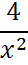 Given that y = 3x5 +      find:  a)         b)
a)
b)
= 60x3 + 24x-4
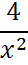 y = 3x5 +
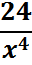 = 60x3 +
y = 3x5 + 4x-2
= 15x4 - 8x-3
= 15x4 -
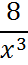 Second order derivatives
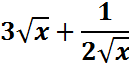 b)
f ”(x)
a)
f ’(x)
Given that f(x) =               , find:
a)
b)
f ’(x)
f ”(x)
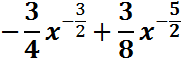 =
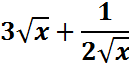 f(x) =
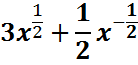 f(x) =
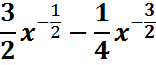 f’(x) =
f’(x) =
Second order derivatives
Define u and v
Let	u = x
v =
and
2x
So
Find  u’(x) and v’(x)
x2
(x)
2x
2
1
Use the quotient rule to find f ‘
=
Let    u = 2 – x2
and
v =
Define u and v
So
Find  u’(x) and v’(x)
Use the chain rule to find v ‘
(2 – x2)
Use the quotient rule to find f ”
2(2 – x2)]
Second order derivatives
2(2 – x2)]
Expanding  brackets
Simplifying
Equating to zero
Solving the equation using GDC
Thank you for using resources from
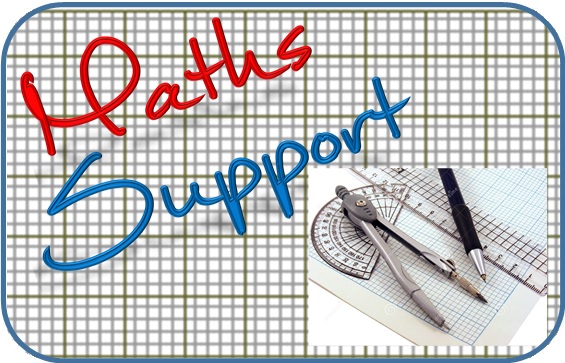 For more resources visit our website
https://www.mathssupport.org
If you have a special request, drop us an email
info@mathssupport.org